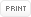 Государственное дошкольное образовательное учреждение детский сад №20 комбинированного вида Пушкинского районаМногофункциональное пособие для физического развития и игр детей от 3 до 6 лет«Дорожка»
Воспитатель первой квалификационной категории Кондратьева Л.А
Аннотация.Данное пособие разработано для детей от 3 до 6 лет,  развивает творческую  и двигательную активность детей.«Дорожка» может использоваться для индивидуальных и групповых  упражнений в помещении и на улице.Все части собираются очень быстро, соединяются при помощи шнуров.Используемый материал легкий, прочный, безопасный.
В комплект пособия входят:- 5 одинаковых элементов- шнуры для соединения- мелкие детали на липучках
Размер элементов может зависеть от возраста (роста) детей.
Перечень основных видов движений с использованием пособия
ходьба и бег по ограниченной поверхности;
 ходьба и бег по кругу;
ходьба и бег «змейкой»;
перешагивание;
прыжки;
Метание в горизонтальную и вертикальную цель;
Многие другие, которые вы придумаете вместе с детьми.
Также пособие может использоваться детьми в сюжетно – ролевой игре и самостоятельной деятельности.
Варианты применения пособия:
Прыжки из круга в круг.
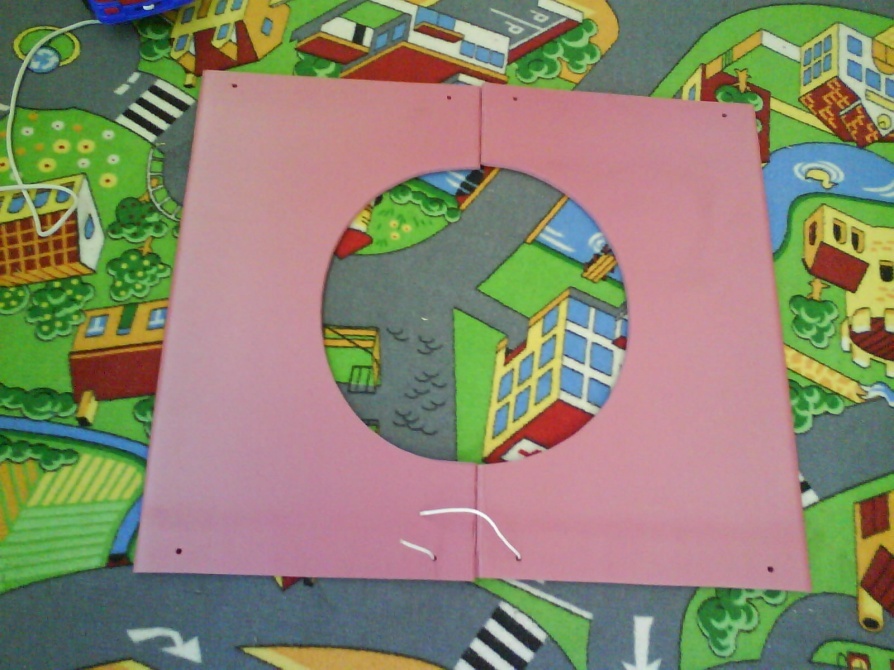 Ходьба змейкой, использование мелких деталей на липучках для массажа
Прокатывание мяча, перешагивание
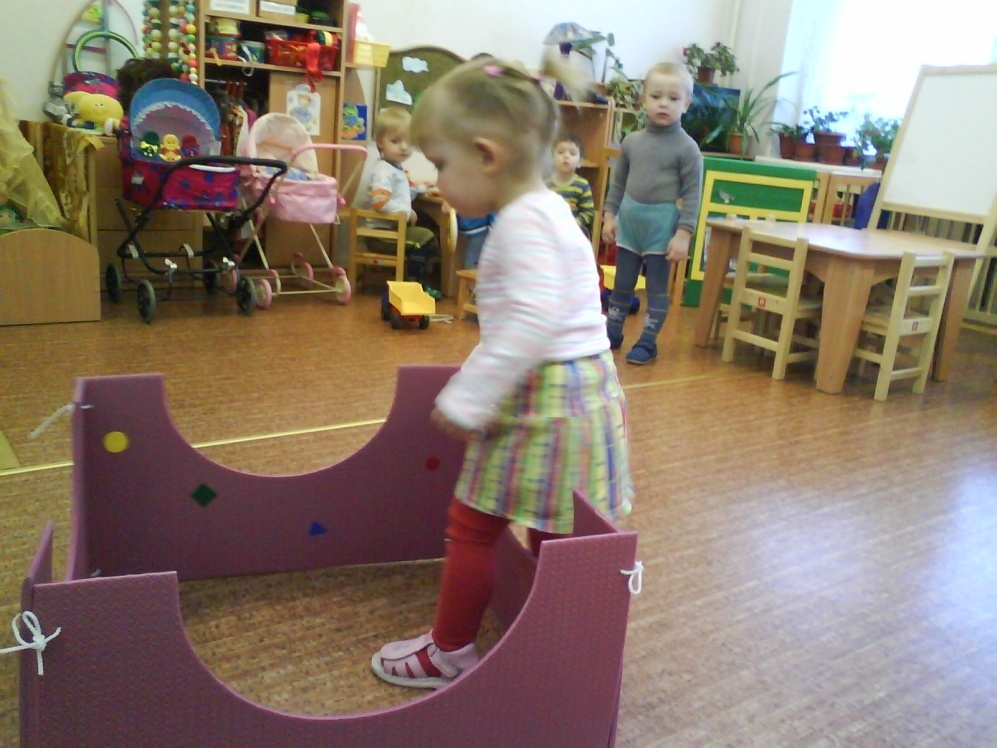 Использование в сюжетно – ролевых  играх
Из нескольких деталей  можно построить кораблик или машину, гараж или домик для куклы.
Возможности использования элементов пособия разнообразны: дети могут придумать подвижные игры,  игровые упражнения и совершенствовать свои движения.
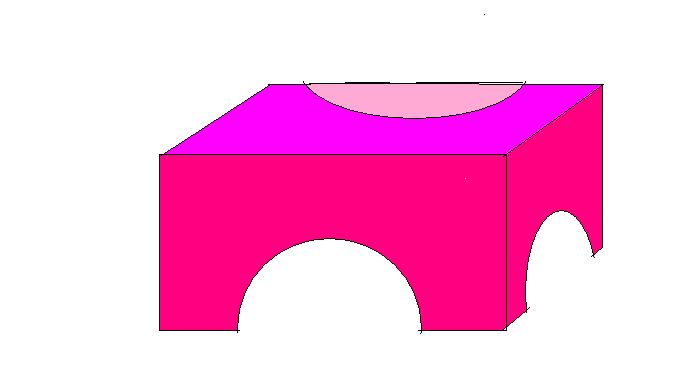